Kaip įtraukti tėvus į ugdymo  procesą
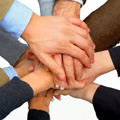 Jurgita Eidukonienė
Keturvalakiai 
2014-08-28
„Šeima ir mokykla yra atsakingos už kartos parengimą savarankiškam gyvenimui, (...), bet mokykla yra pagrindinė socialinė veikėja, todėl ji turi išskirtinę galimybę užmegzti labai reikalingus ir reikšmingus partnerystės ryšius su tėvais.“
 (S. Dapkienė,1997)
Tėvų dalyvavimas ugdymo procese– raktas į didesnius mokinių pasiekimus.
MOKYKLOS IR TĖVŲ BENDRADARBIAVIMO SVARBA
Mokyklos ir šeimos bendradarbiavimas yra vienas svarbiausių veiksnių, darančių teigiamą poveikį sėkmingam vaikų mokymuisi mokykloje. 
Mokytojų ir tėvų bendravimas skatina abiejų pusių tobulėjimą. (A. Hargreaves,1999).
Partnerystė 
Pasitikėjimas,
 lygiateisiškumas,
 intensyvus bendradarbiavimas


Bendradarbiavimas
Tikslų, planų ir veiksmų derinimas



Bendravimas
Informacijos suteikimas ir
gavimas
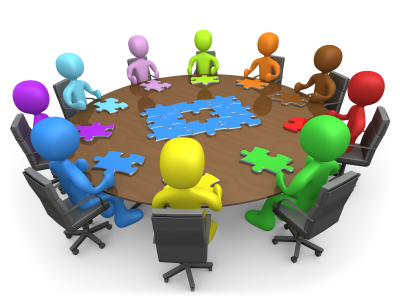 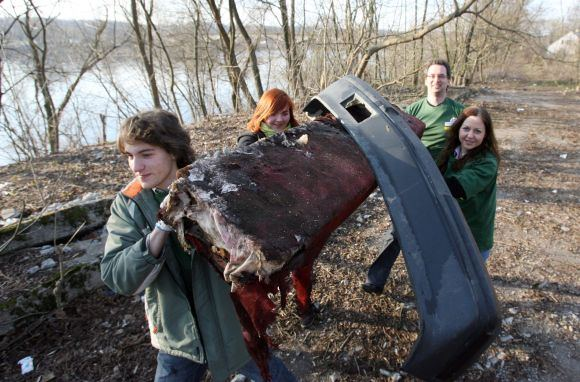 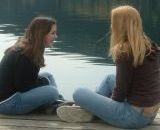 ŠEIMOS IR MOKYKLOS BENDRADARBIAVIMO NAUDA
Vaikui

Pedagogams

Tėvams 

Mokyklai

Bendruomenei
ŠEIMOS IR MOKYKLOS BENDRADARBIAVIMO NAUDA
Vaikui
Pagerina vaikų savijautą mokykloje, stiprina mokymosi motyvaciją, aukštesni akademiniai pasiekimai;
Pedagogams
pažvelgę į šeimos kontekstą, jie gali aiškiau suvokti mokinio poreikius, lanksčiau pritaikyti mokymo technikas, spręsti daugelį mokykloje iškylančių problemų;
Tėvams 
jie gali daugiau sužinoti apie vaiko pasiekimus, elgesį, ugdymo turinį ir, sužinoję aktualijas , galimus trūkumus bei mokytojų pageidavimus, tinkamai padėti savo vaikui.
BENDRADARBIAVIMO TIKSLAS IR UŽDAVINIAI
Gerinti mokymosi rezultatus.
Teikti pedagoginę pagalbą  tėvams, ugdant savo vaikus.
Stiprinti šeimos integralumą ir ypač padėti tiems tėvams, kurie dėl vienokių ar kitokių priežasčių prarado reikiamą emocinį ryšį su savo vaikais. 
Gauti tėvų paramą ir pritarimą įgyvendinant daugelį mokyklos bendruomenei svarbių veiklų.
Mokyklos  ir  tėvų bendradarbiavimo sunkumai
Pedagogų ir tėvų nuostatos.
 Mokyklos personalas nesijaučia patogiai tėvams kalbėdamas apie problemas. (Nemalonu kalbėti apie problemas, kurių neįstengi išspręsti). 
Personalas mano, kad šeimos nesilaikys konfidencialumo. 
Personalas galvoja, kad šeimos yra per daug užsiėmusios, todėl negali arba nenori aktyviau dalyvauti. 
Mokyklos personalas nėra pasiruošęs priimti šeimas kaip lygiaverčius partnerius. 
Šeimos nepasitiki personalu. 
Šeimos galvoja, kad jos ir neturi padėti (prisidėti, bendradarbiauti), nes tai mokytojų darbas , už kurį jiems mokamas atlyginimas. 
					(Family support America)
Mokyklos ir šeimos veiksmingos partnerystės modelis
1.	Tėvystės įgūdžiai . Užsiėmimai su tėvais, siekiant ugdyti ir stiprinti tėvų gebėjimus auklėti savo vaikus. Pagalba tėvams kuriant tinkamą, vaikų mokymuisi palankią aplinką namuose. 

Veiklos: tėvų mokymai, paramos programos tėvams siekiant padėti spręsti sveikatos, maitinimo ir kt. problemas; lankymasis šeimose vaikui pereinant iš darželio į pradinę mokyklą, iš pradinės mokyklos į penktą klasę ir t.t.
Mokyklos ir šeimos veiksmingos partnerystės modelis
2.	Komunikacija.
 Mokyklos ir šeimos bendravimas turi būti reguliarus, abipusis ir prasmingas. Mokykla reguliariai informuoja apie ugdymo programas ir vaiko pažangą ir siekia atgalinio ryšio iš tėvų. Tėvams teikti grįžtamąją informaciją bei kitą informaciją apie vaikui aktualius dalykus.

Veiklos: individualūs susitikimai (pasitarimai) su kiekvienu tėvu mažiausiai vieną kartą per metus; reguliarus informacijos suteikimas (pranešimai, skelbimai), atmintinės įvairiomis temomis, telefoniniai skambučiai, e. laiškai ir kitokios komunikacijos formos.
Mokyklos ir šeimos veiksmingos partnerystės modelis
3.	Savanorystė.  Tikslas – stiprinti ir organizuoti tėvų pagalbą ir paramą. Mokykla sudaro sąlygas tėvams dalyvauti mokyklos gyvenime, teikti pasiūlymus įvairiais ugdymo klausimais. Tėvai yra laukiami mokykloje, dėl to jie noriai teikia įvairią pagalbą ir paramą.
Mokyklos ir šeimos veiksmingos partnerystės modelis
4.	Mokymasis namuose.  Teikiama pagalba tėvams, siekiant, kad jie geriau suprastų ugdymo procesą ir keliamus uždavinius, mokėtų tinkamai stebėti savarankišką vaikų darbą ir galėtų vaikams padėti, iškilus sunkumams. Tėvų pagalba vaikui mokantis yra būtina. 
Veikla: informacija šeimoms apie tai, ką vaikai turi išmokti kiekvieno dalyko kiekvienoje klasėje; informacija apie namų darbus ir kaip namuose diskutuoti apie mokymąsi mokykloje.
Mokyklos ir šeimos veiksmingos partnerystės modelis
5.	Sprendimų priėmimas. Tėvai yra pilnateisiai partneriai priimant sprendimus, kurie veikia vaikus ir šeimas. Tikslas – suteikti tėvams balso teisę priimant sprendimus, kurie liečia vaikus ir šeimas bei įtraukti tėvus į mokyklos sprendimų priėmimą, atrasti ir išugdyti tėvų lyderius ir atstovus.
Veikla: aktyvios tėvų organizacijos, dalyvavimas tėvų komitetuose, tarybose.
Mokyklos ir šeimos veiksmingos partnerystės modelis
6.	Bendradarbiaviams su bendruomene. Siekiama panaudoti turimus bendruomenės resursus mokyklos, šeimos ir mokinių mokymosi stiprinimui. Tikslas –  surasti, paviešinti  ir pasitelkti bendruomenės išteklius ir paslaugas.

Veikla: informacija šeimoms ir mokiniams apie bendruomenės programas ir teikiamas paslaugas sveikatos, kultūros, poilsio, socialinės paramos ir kt. srityse; informacija apie bendruomenės veiklą, kuri susijusi su įgūdžių ir talentų  ugdymu, vasaros programas mokiniams.
Keletas patarimų, kaip stiprinti mokyklos ir šeimos bendradarbiavimą
Reflektuokite. T.y pasitikrinkite savo nuostatas tėvų ir vaikų atžvilgiu, venkite apibendrinimų ir nepagrįstų išvadų.
Įvertinkite , ką turite, ką jau pasiekėte?  (Kokius renginius šeimai organizuojate ? Kiek ir kurių vaikų tėvai dažniausiai lankosi jūsų renginiuose  ir susirinkimuose?) 
Registruokite visus telefoninius pokalbius su tėvais,  formalius ir neformalius susitikimus, kad objektyviau matytumėte esamą situaciją.
Keletas patarimų, kaip stiprinti mokyklos ir šeimos bendradarbiavimą
Esant drausmės klausimams, neapsiribokite probleminių  vaikų tėvų informavimu, bet tai diplomatiškai aptarkite su platesniu tėvų ratu; tačiau nemoralizuokite ir negąsdinkite, išklausykite kitų nuomones.
Pastebėję vaiko elgesio ar mokymosi problemas neatidėliokite pokalbio su tėvais. Veiksminga tik ankstyvoji problemų prevencija. 
Neperženkite savo profesinės kompetencijos ribų.
Ieškokite bendradarbiavimo su šeimomis įvairovės.
DĖKOJU UŽ DĖMESĮ